Adopter Voice London London Adoption Board
6th March 2018

Gabrielle McWhinnie, Adopter Voice London Chair
Sabera Dastyar, Regional Engagement & Deliver Manager
Adopter Voice London
Adopter Voice London 
working with We Are Family for Adopt London and London Adoption Board
Adopter Voice London 
Gabrielle McWhinnie
Adopter Voice Chair
Adopter Voice         West London 
Gabrielle McWhinnie
Adopter Voice Coordinator
Adopter Voice         North London 
Sara Corrin
Adopter Voice Coordinator
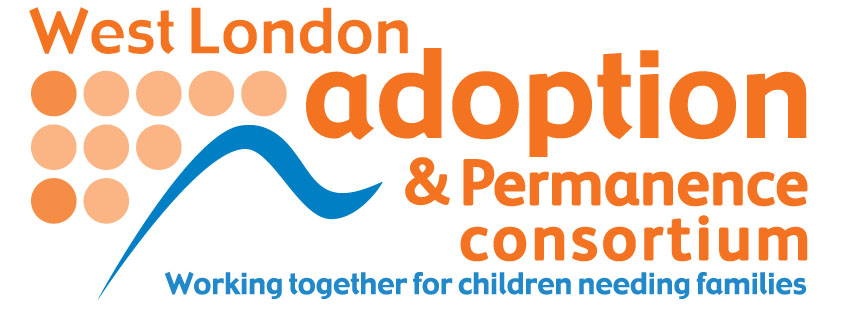 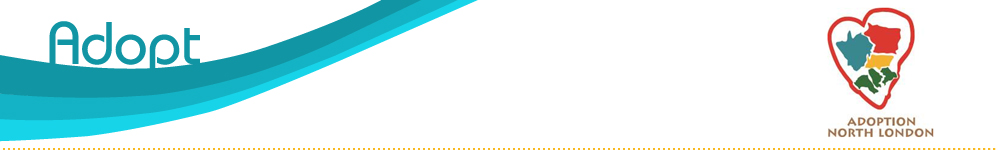 Adopter Voice         South London (S&SW) 
Sarah Jopling
Adopter Voice Coordinator
Adopter Voice         East London 
Alison Tansley
Adopter Voice Coordinator
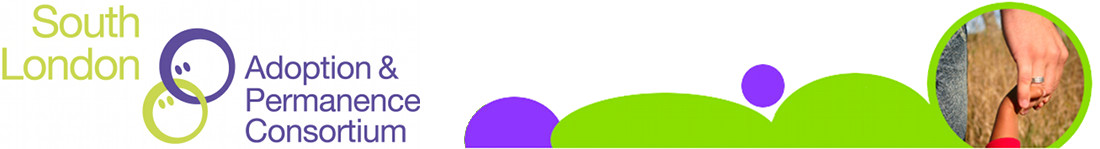 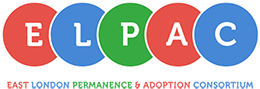 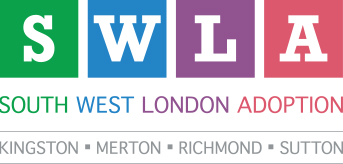 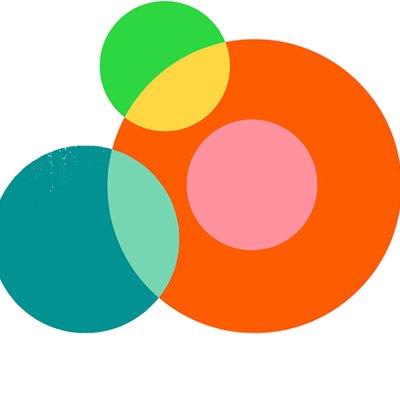 We Are Family
Adopter Voice London
Focus One: Your Journey to Adoption
How were you recruited as an adopter? What could have made it easier?
What things worked well?
What would you like to see improved?
Top tips


Focus Two: Adoption Support – A Helping Hand?
What things do you value the most about the support you’ve received?
What improvements would you make?
What does great support look like?
Adopter Voice London
Your Journey to Adoption: Key Themes

Local Authority co-operation

Consistent approach & clarity of approach
 
Consistency, skill and expertise of assigned social worker

Centralised knowledge database

Diversity

Training & Support

Panels

Poor practice
Adopter Voice London
Adoption Support: A Helping Hand?

Support packages

Local authority co-operation

Schools – admissions, PP+, Virtual Schools

Health – GPs & NHS records

Specialised community resources

Adoption Support Fund good, but could be better if...

Consistency, skill and expertise of assigned social worker

Peer Groups
Adopter Voice London
Recommendations: Short Term

Creation of a knowledge database for adopters

Utilise Virtual Schools

Issue best practice guidelines to schools and GPs

Review how ASF is communicated 

Provide funding for Peer Group support

Ensure production of accurate Life Story Books
Adopter Voice London
Recommendations: Medium Term

Review use in schools of Pupil Premium +

Institute a continuous feedback loop

Support provision of specialised community/ after school care
Adopter Voice London
Recommendations: Long Term

Improve accessibility of support via statutory support packages

Identify and remove existing barriers to cross Local Authority co-operation

Improve Local Authority inter-departmental co-operation

Transfer responsibility for support provision at placement

Common set of guidelines across all LAs and VAAs consistently implemented

Invest in social worker training and retention

Provide linkage between new and old NHS records
Adopter Voice London
Questions?
Adopter Voice London
Next steps